Approximate Property Line
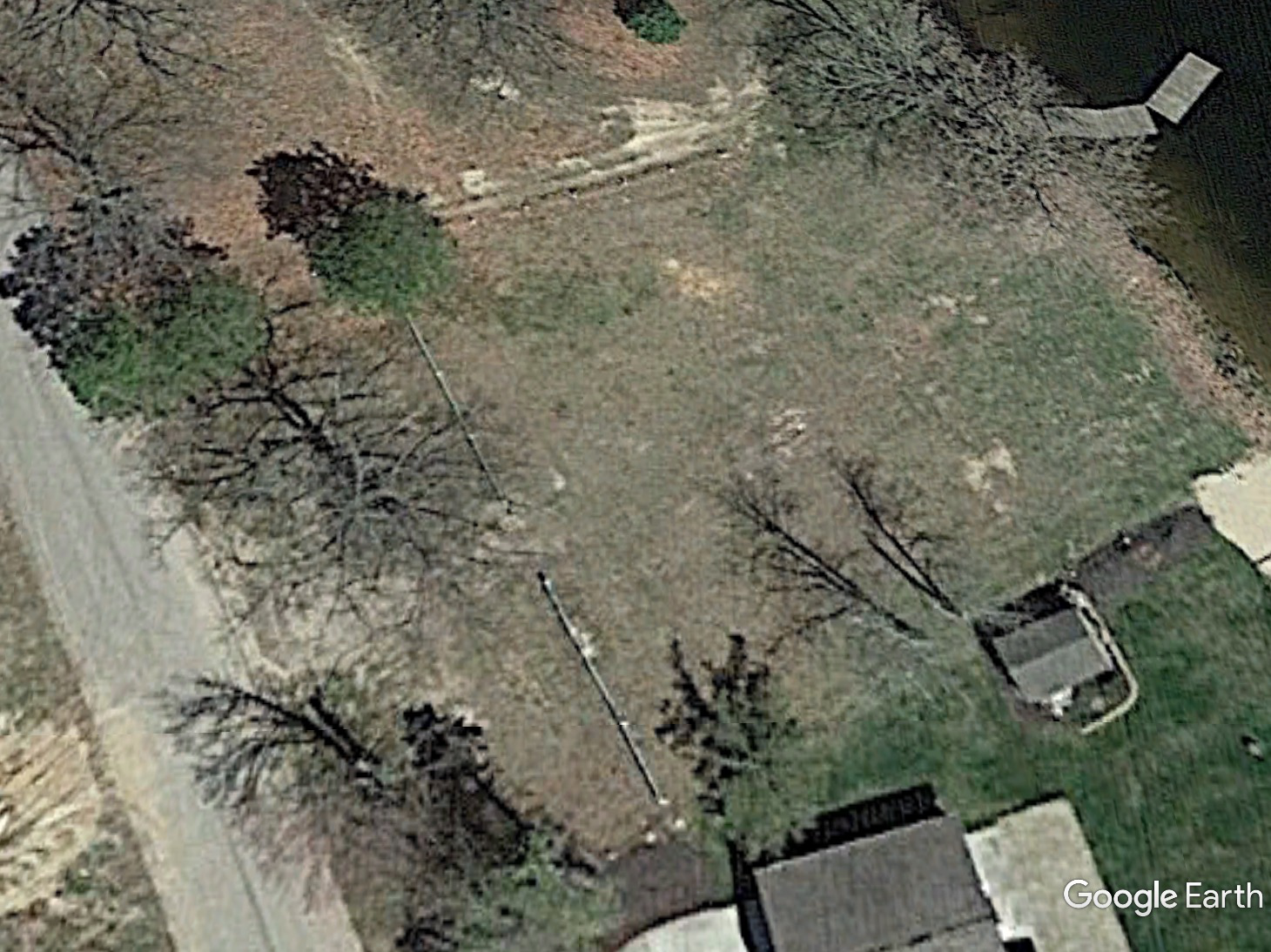 Future Kayak Launch
Remove Trees
Existing 20’x20’ Concrete Slab
New Pavilion Structure
16’ PVC Dock
Future Food Truck Prkg
New Grill
Peterson Park Phase I Project
2021 Plans
New Parking Bumpers
Barrier Free
Porta John
New Concrete Sidewalk
Existing Bench
New Porta John Slab
Regrade and Resurface 
Parking Area
Remove Trees
Remove Guardrails
Approximate Property Line
Power